Strategic Framework in Action:
Investment, Performance, and Accountability Commitment (IPAC)
November 10, 2016

Timothy L. Killeen
President
Background: Illinois Constitution
“The State shall provide for an efficient system of high quality public educational institutions and services …” 

“The State has the primary responsibility for financing the system of public education.”
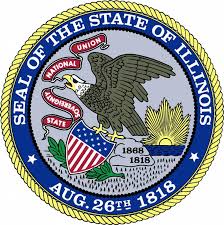 Strategic Framework Pledge
Offer best possible return on investment for our stakeholders

Ensure we are efficient, competitive and constantly improving
Strategic Framework Pillars
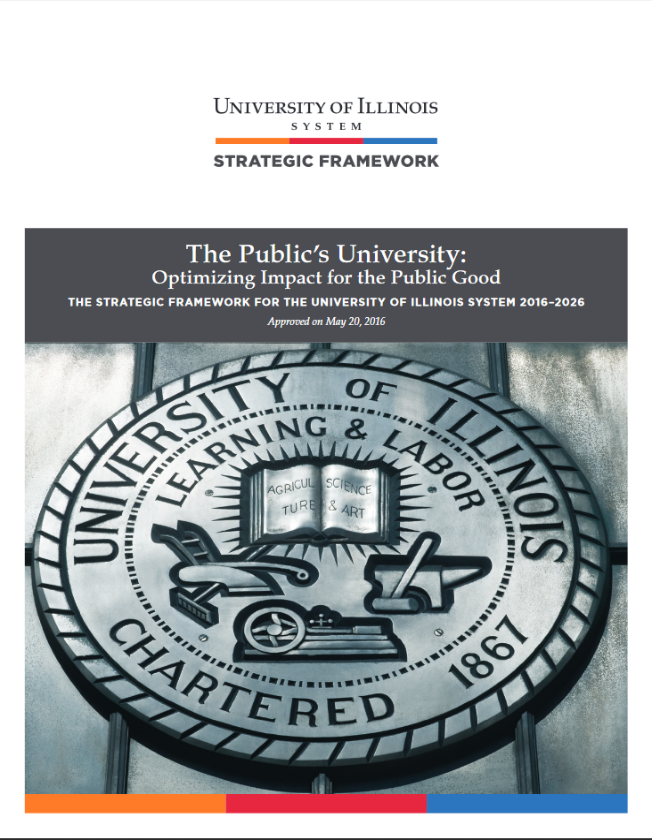 An Institution of and for Our Students
 Research and Scholarship with Global Impact
 A Healthy Future for Illinois and the Midwest
 Tomorrow’s University Today
The Initiative
The University of Illinois System
Investment, Performance, and Accountability Commitment (IPAC)
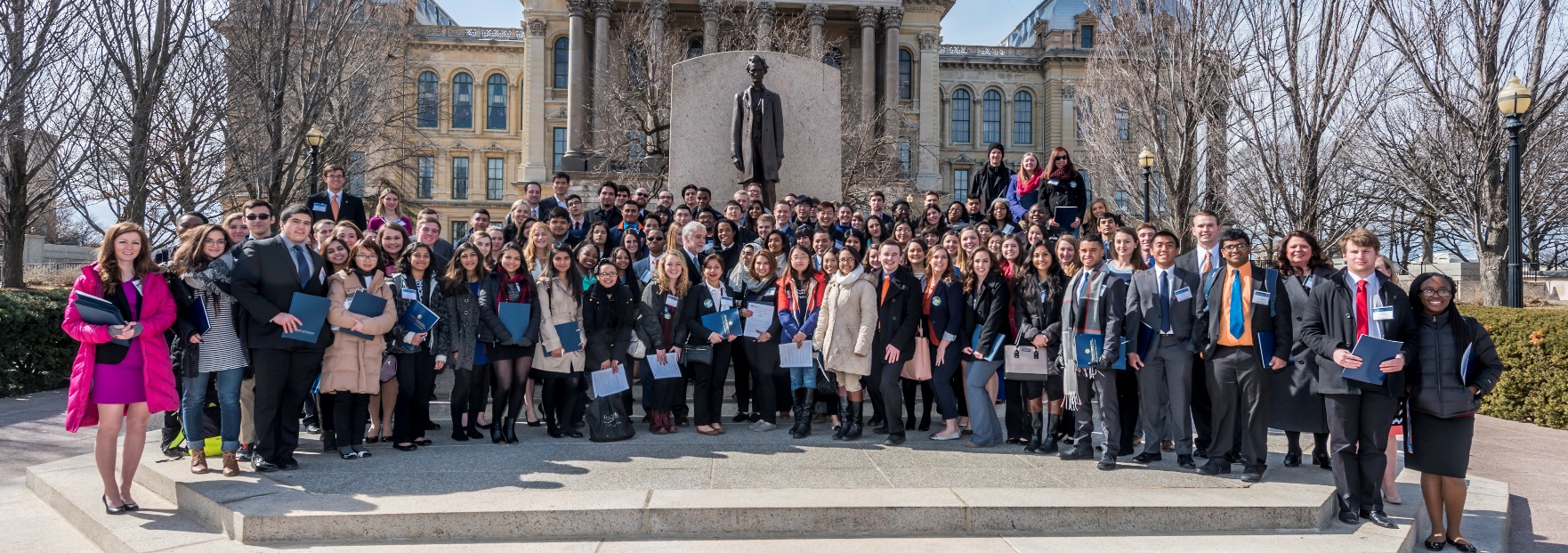 The Commitment
Investment, Performance, and Accountability Commitment (IPAC)
Affordability
Illinois Residents
Financial Aid
Retention and Graduation
Performance Reporting
State Commitment: Predictable Budget
University of IllinoisGRF Appropriations for FY 2010 – FY 2022(Dollars in Millions)
State Commitment: Regulatory Reform
Reform state regulations to achieve greater impact in research and academics
 Procurement Code
 Certificate of Participation Program
 Property Control Act
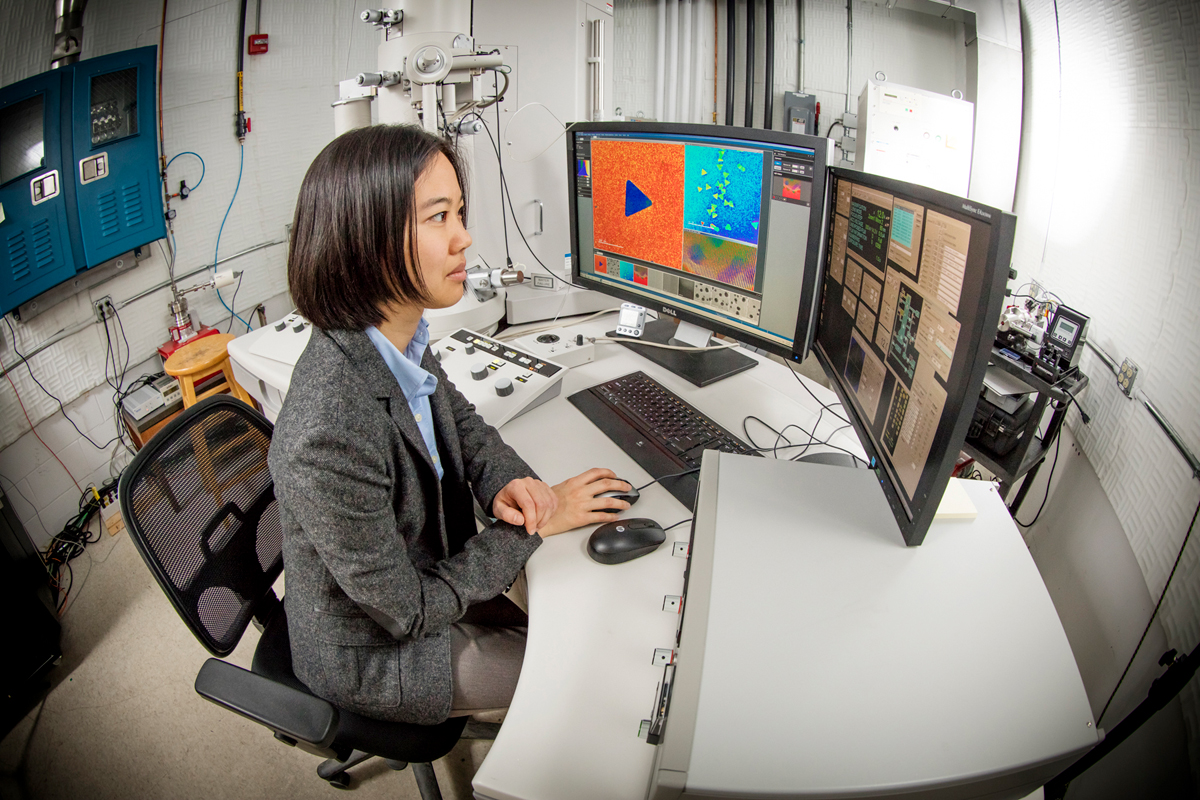 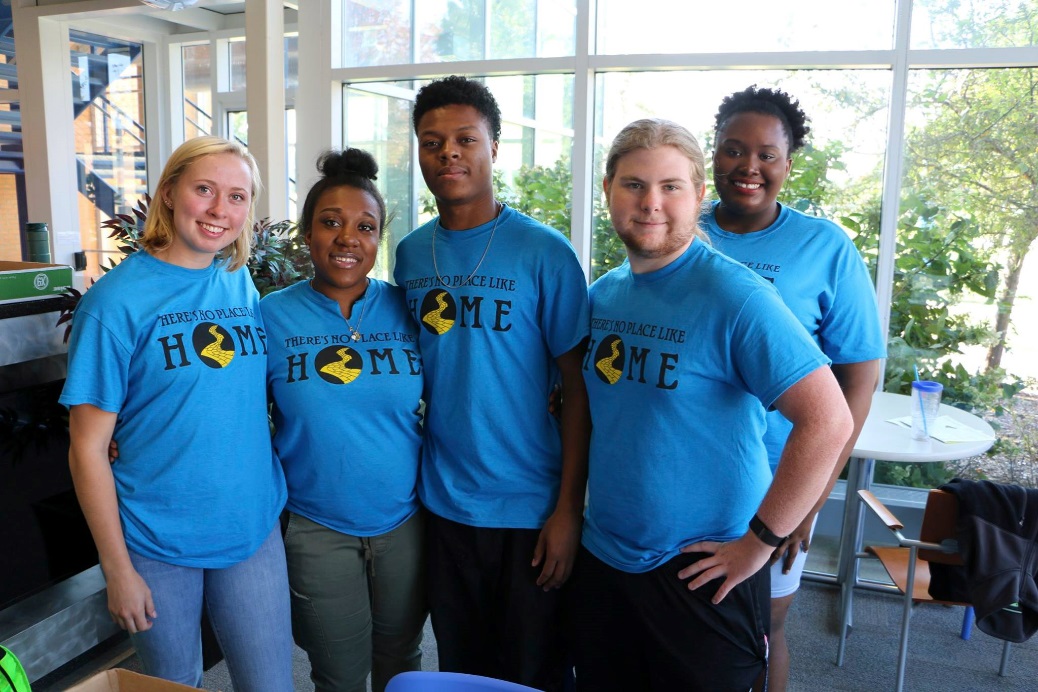 System Commitment: Affordability
General Undergraduate Resident Tuition & Mandatory Fees
(adjusted for inflation)
High level of predictability
5-year cap on tuition in constant year dollars
FY05 first year of tuition guarantee (Fall 2014)
System Commitment: Affordability & Access
Continue to provide significant financial aid for undergraduate students
Set aside 12.5% of annual appropriation for need-based financial aid
$83 Million
System Commitment: Diversity
And at least $15 million per year financial aid for underrepresented groups
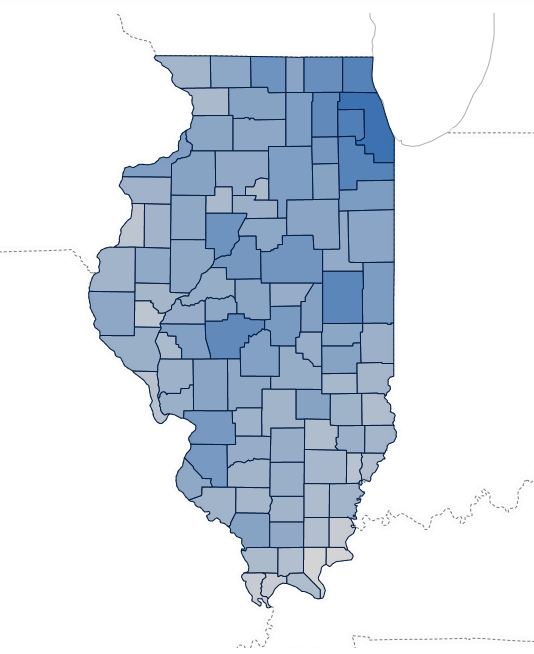 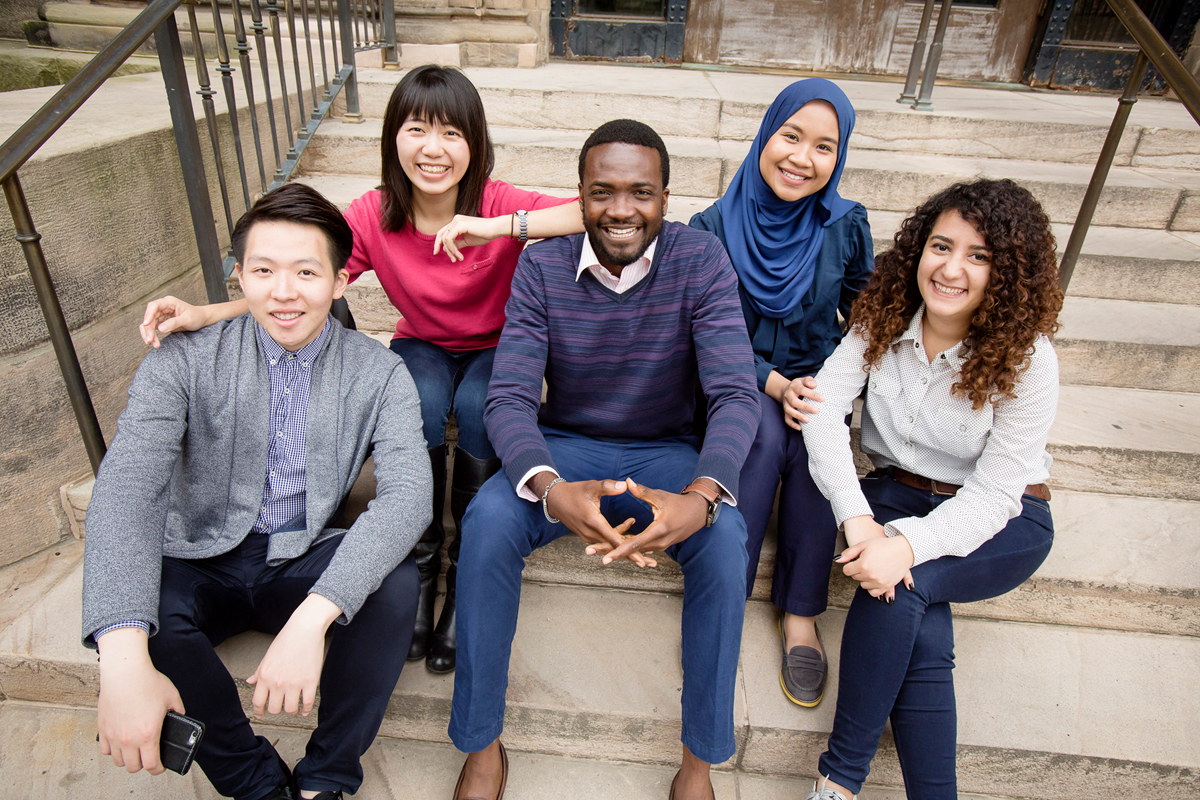 System Commitment: Illinois Residents
More than 80% of current undergraduates are Illinois residents
Continued commitment to admit Illinois residents as undergraduates
System Commitment: Retention & Success
Focus on first-year retention 

Maintain high graduation rate
System Commitment: Accountability
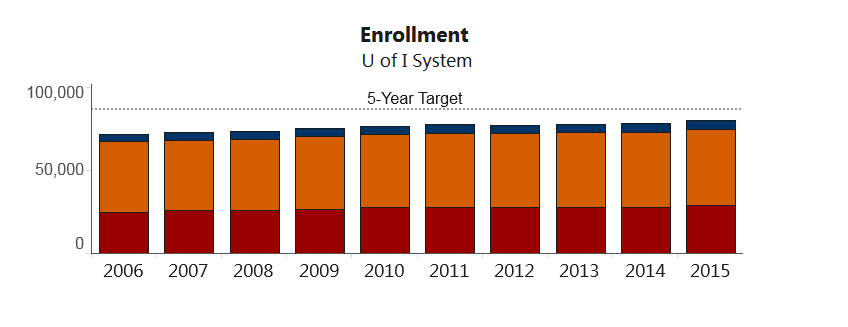 Increase accountability  by providing an annual report card
Board Resolution & Advocacy
Bill is being filed today

Thank you to U of I caucus and cosponsors

Board and leadership involvement
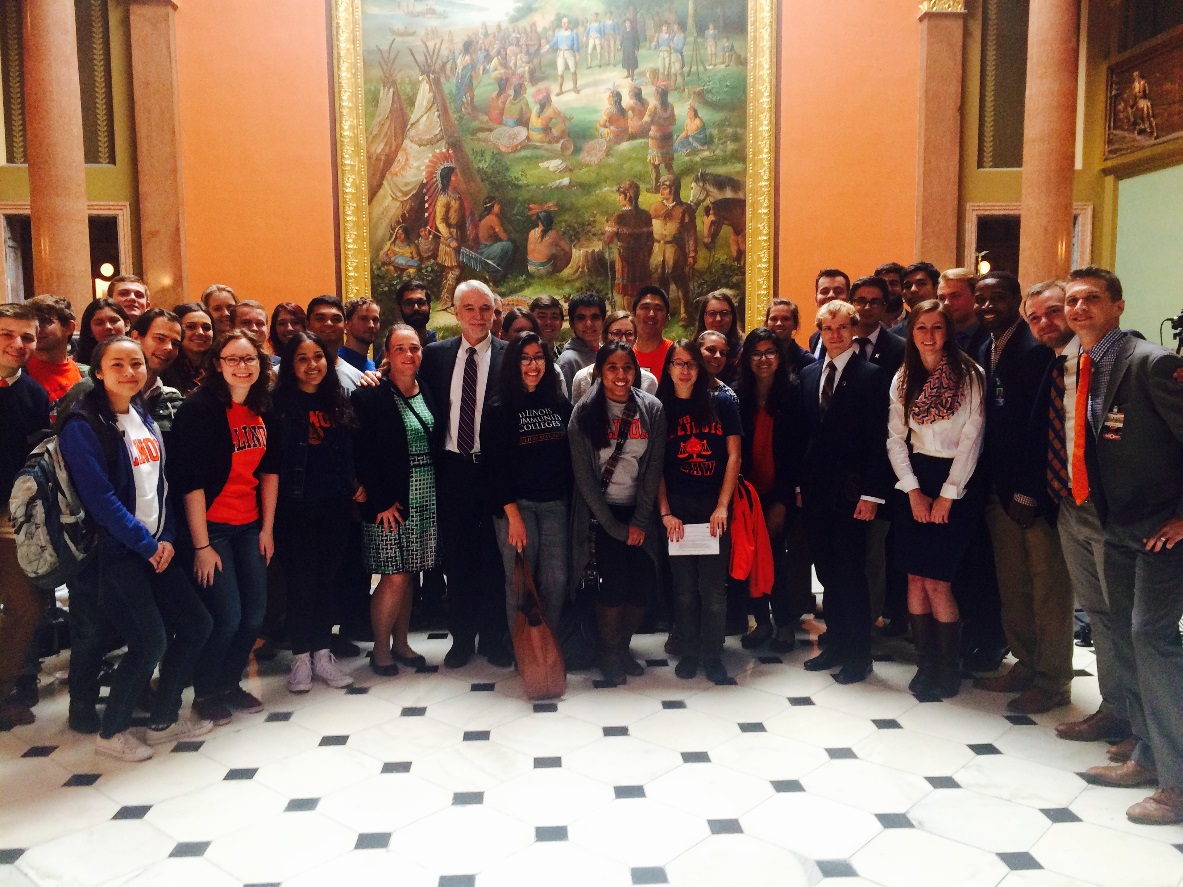 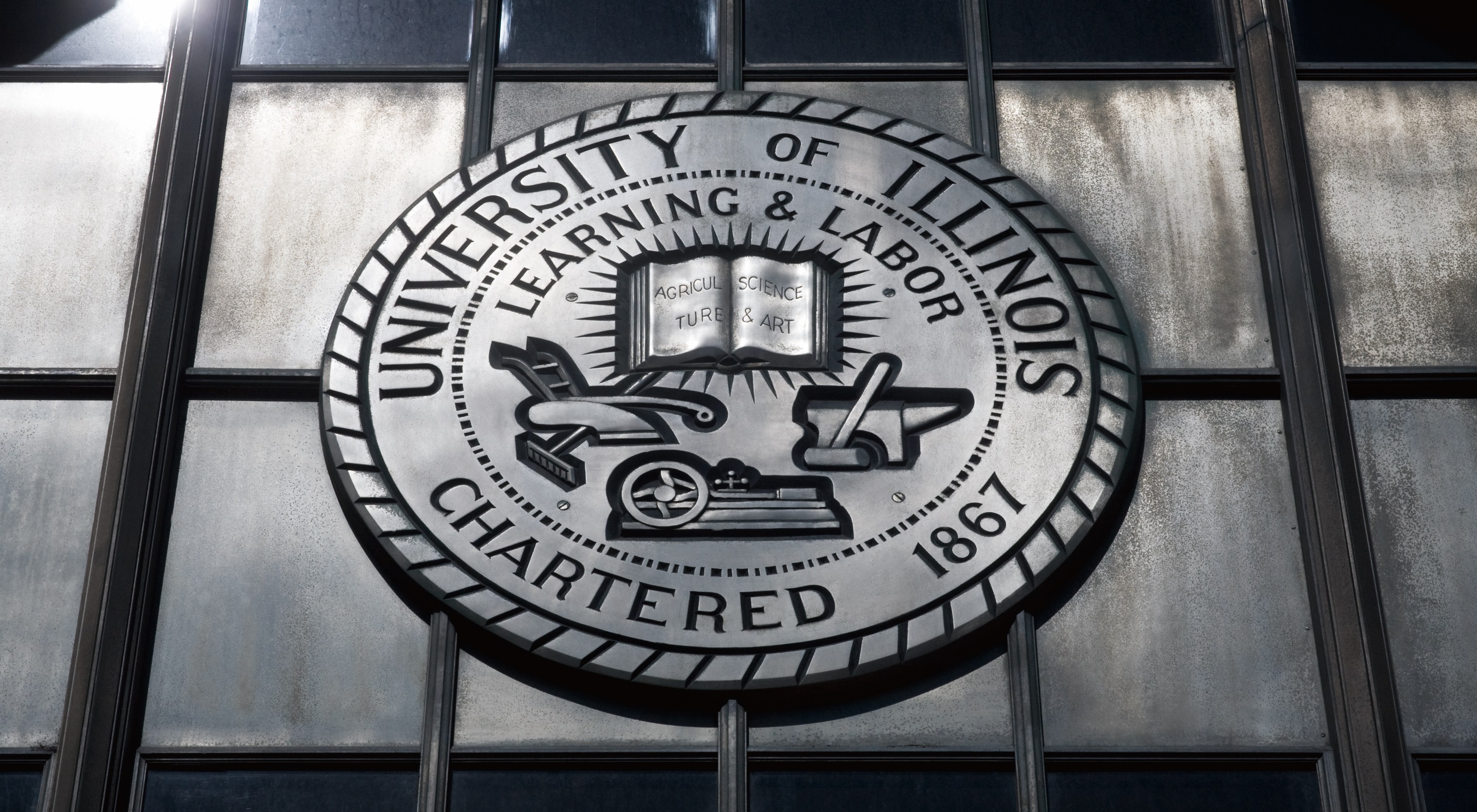